Тошкент вилояти Чирчиқ давлат педагогика институти тузилмасида ташкил этилган 5 МУҲИМ ТАШАББУС МАРКАЗИ
МАРКАЗГА КИРИШ ЖОЙИ
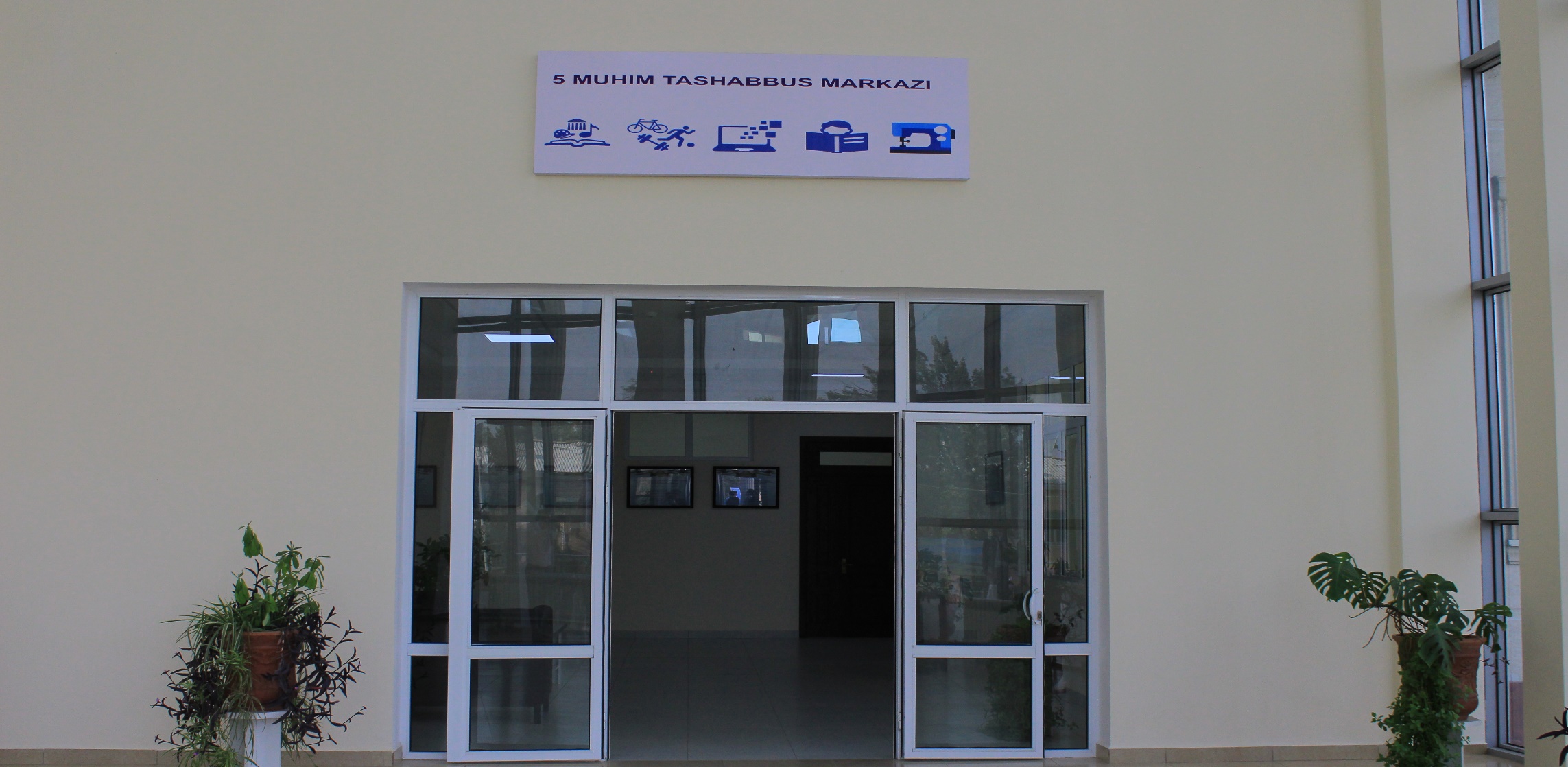 МАРКАЗ ФОЙЬЕСИ
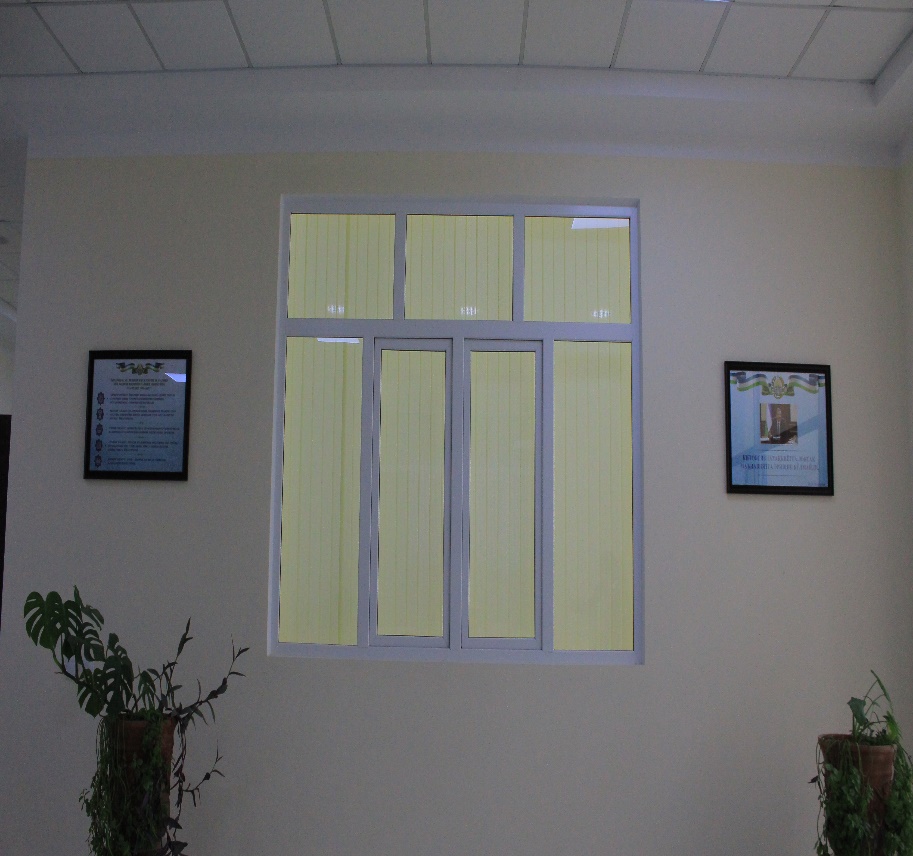 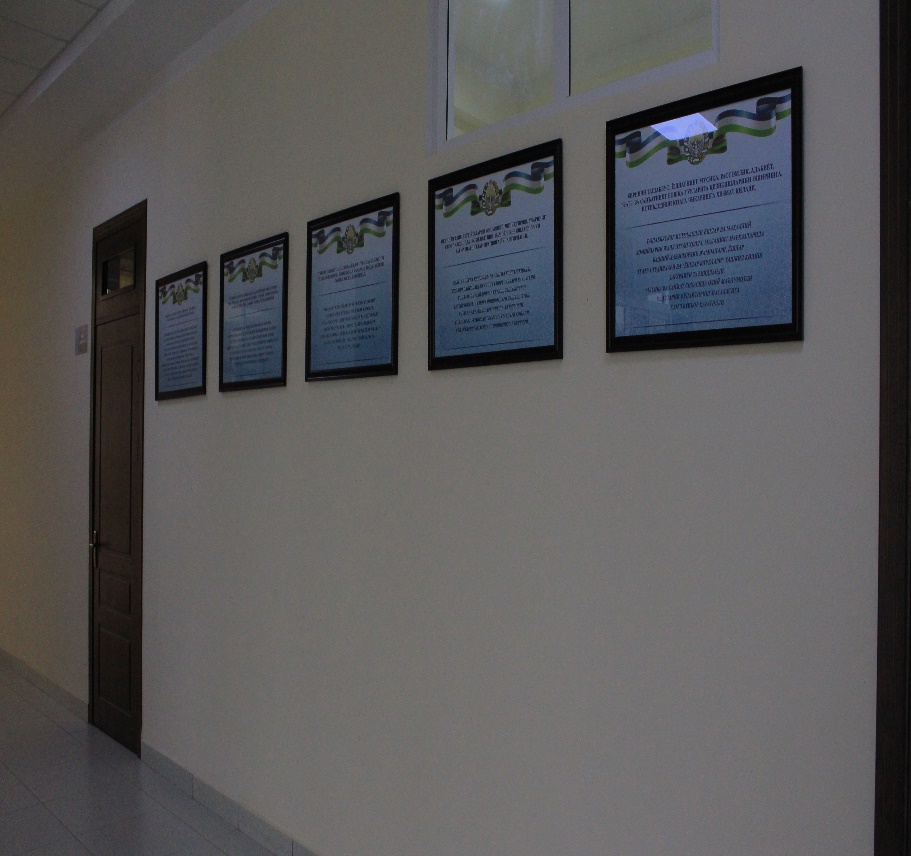 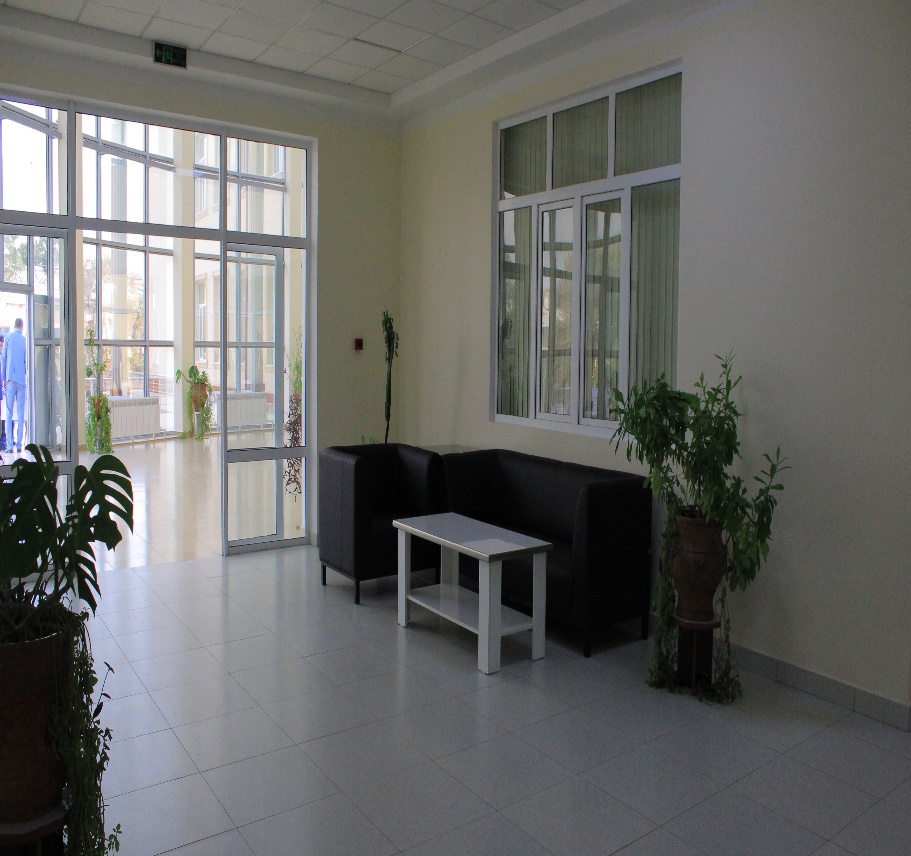 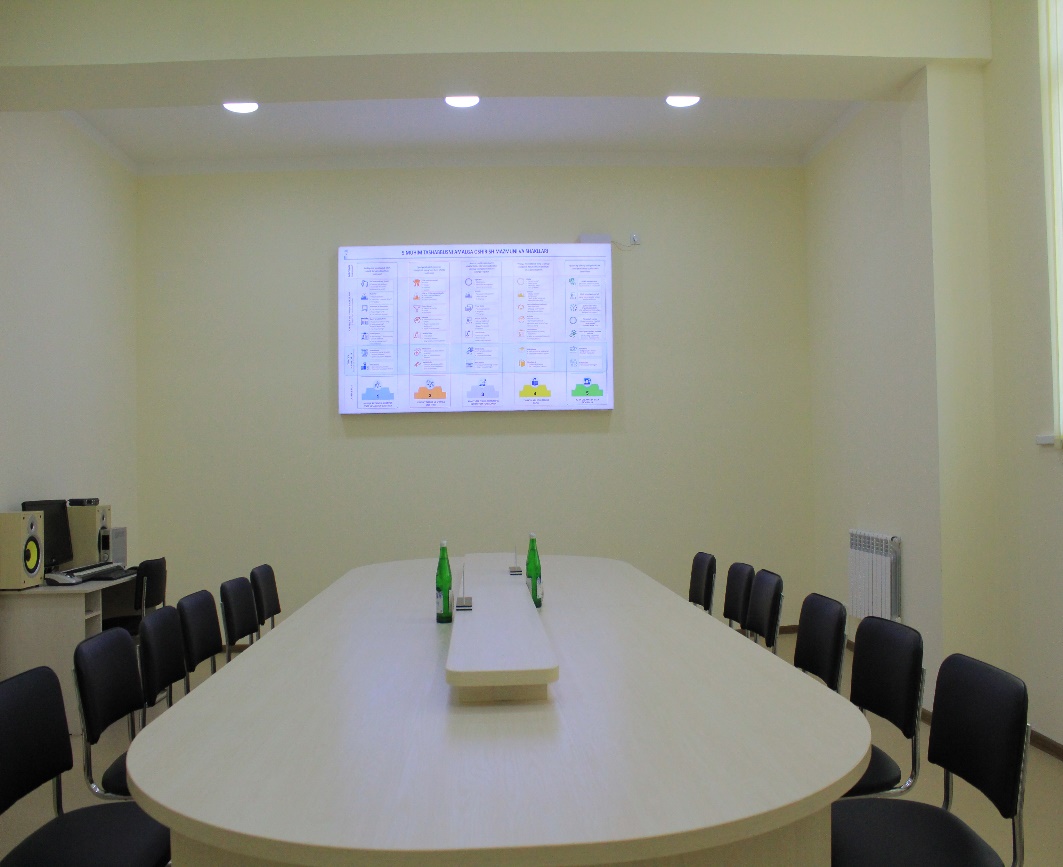 МАРКАЗ ХОНАСИ
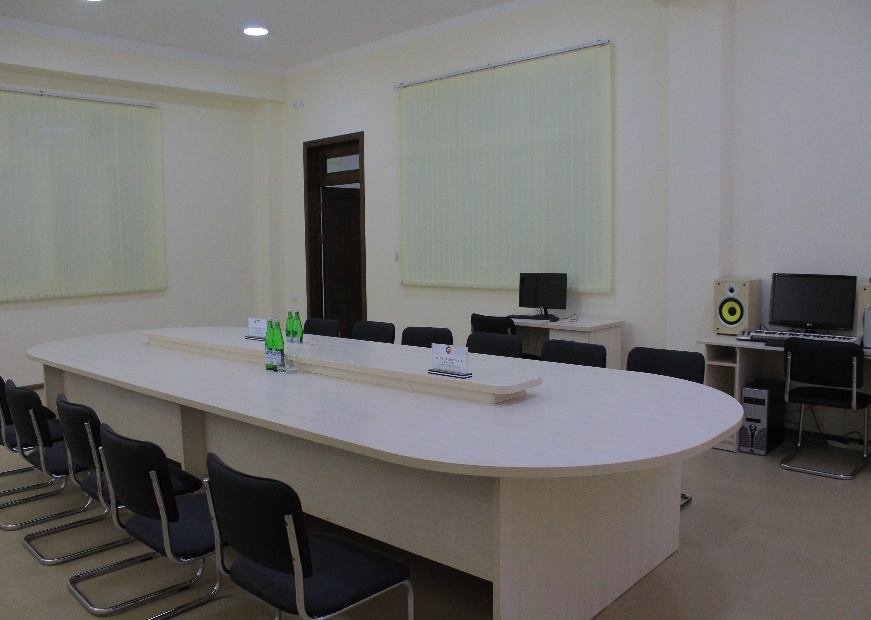 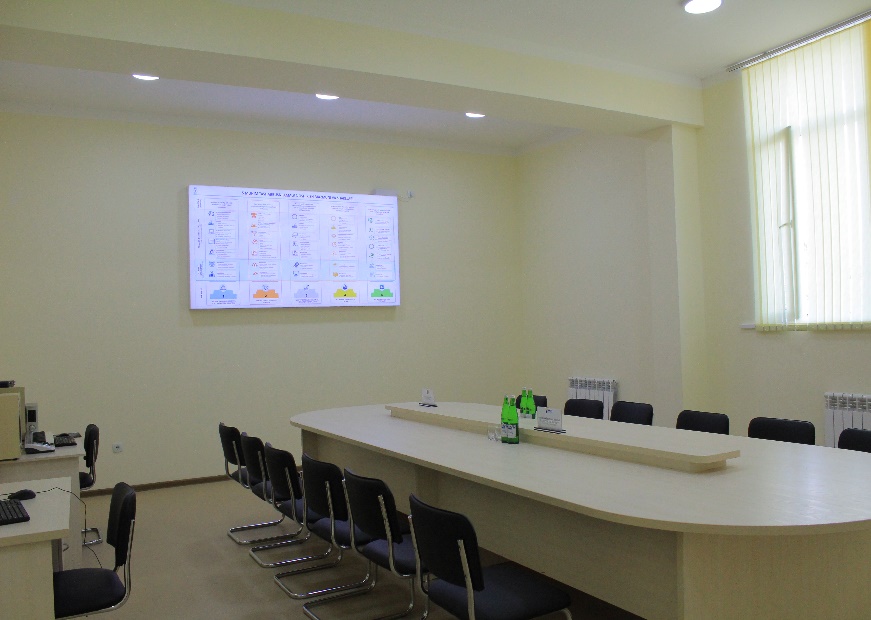 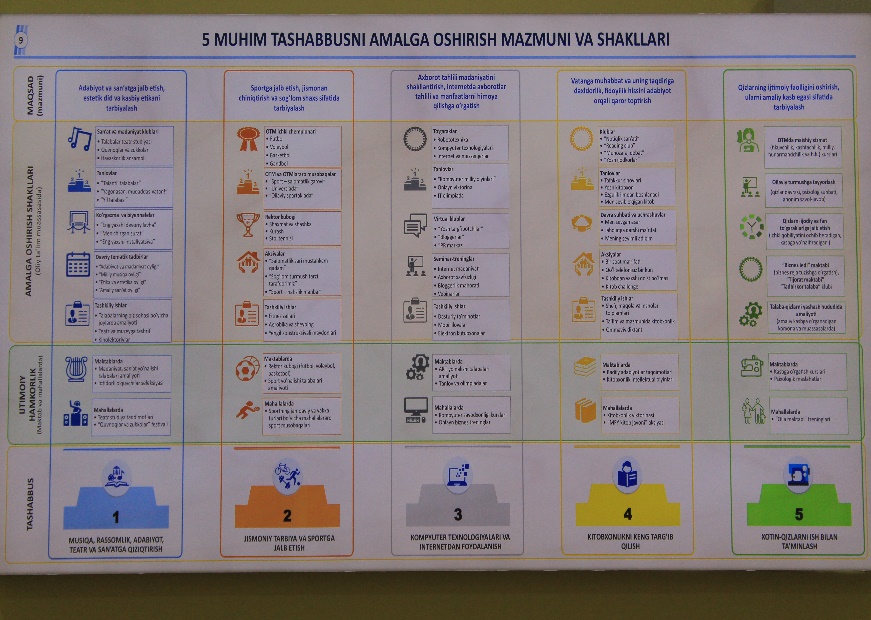 1-ТАШАББУС ПЛАТФОРМАСИ
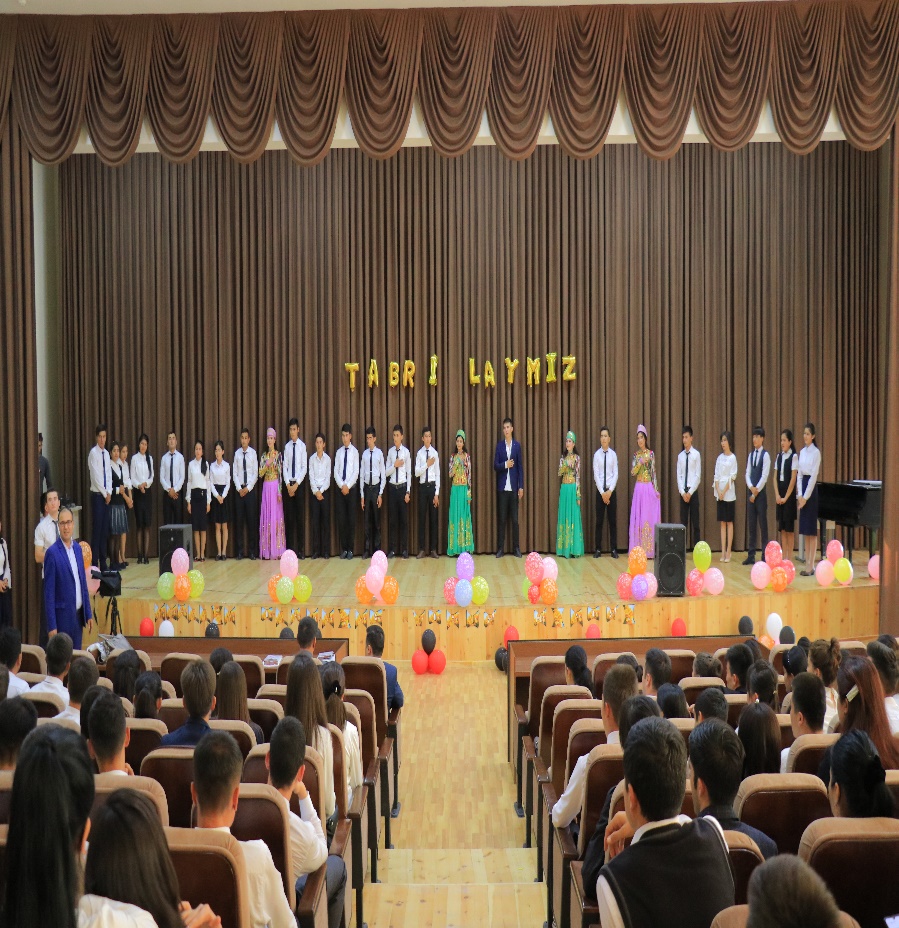 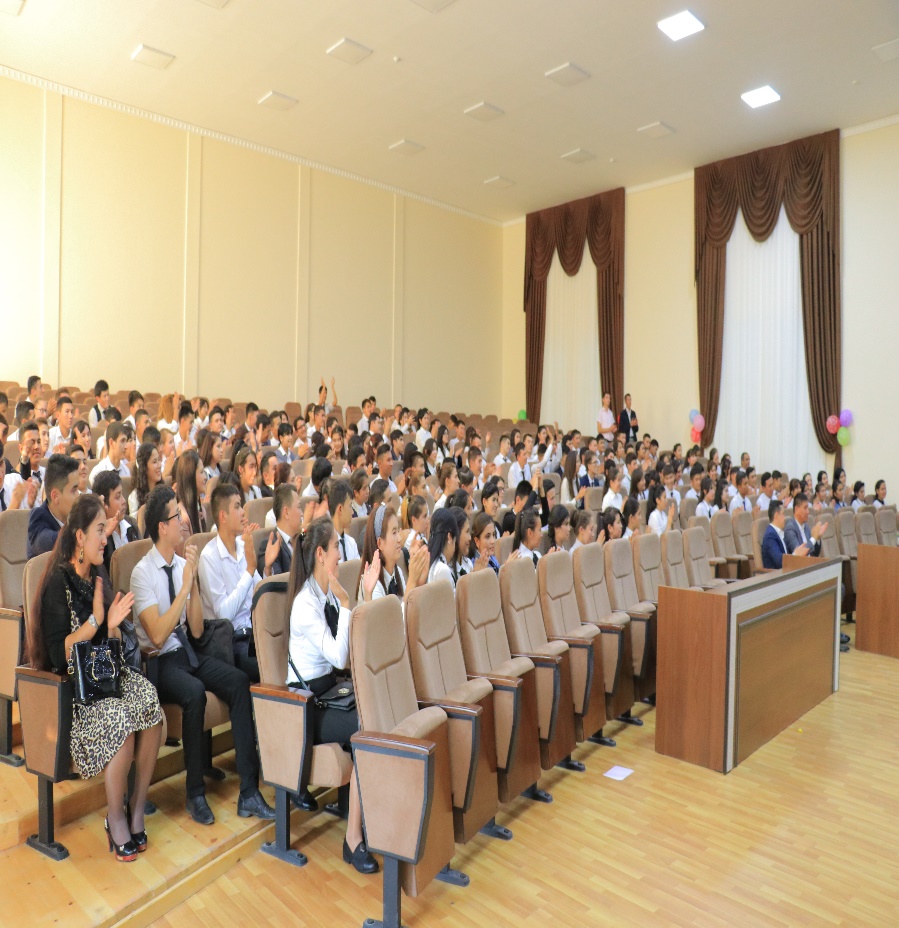 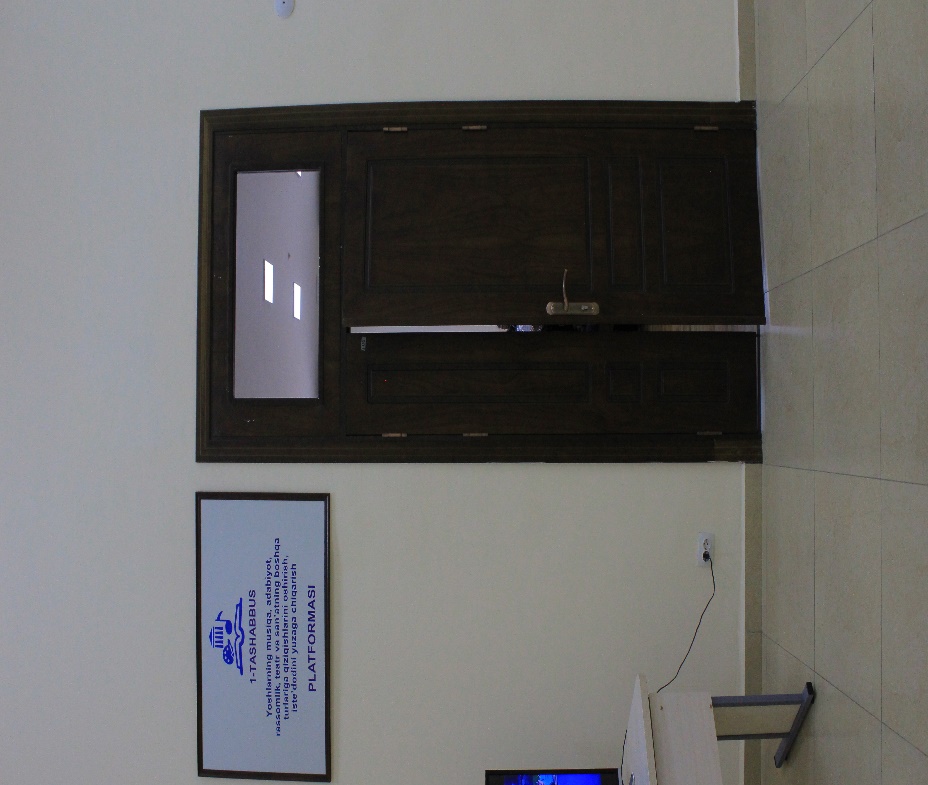 2-ТАШАББУС ПЛАТФОРМАСИ
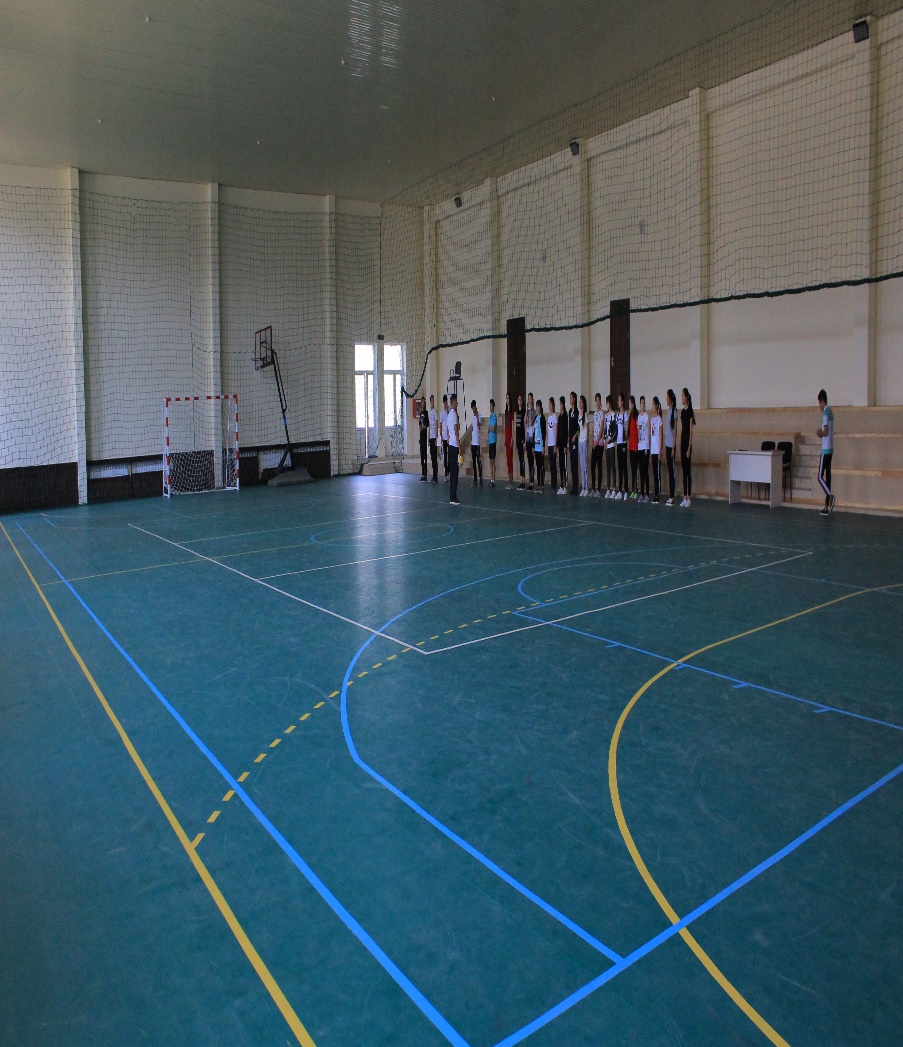 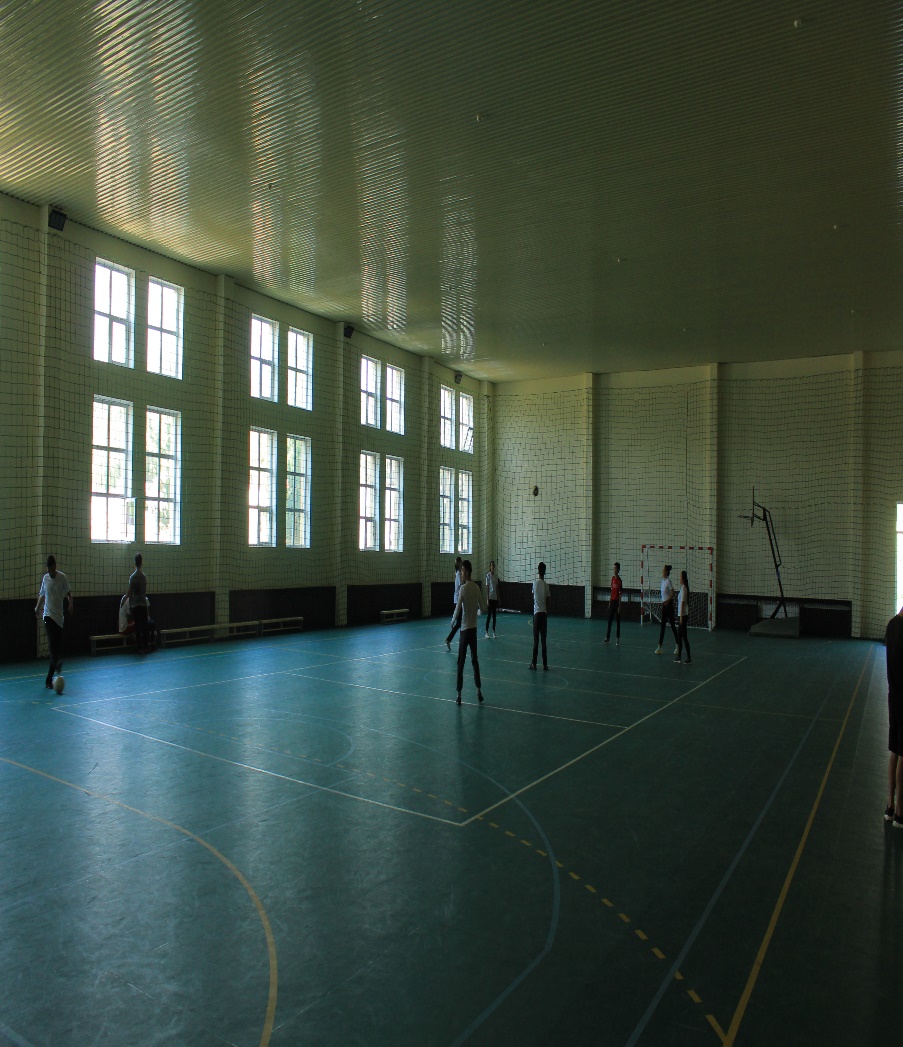 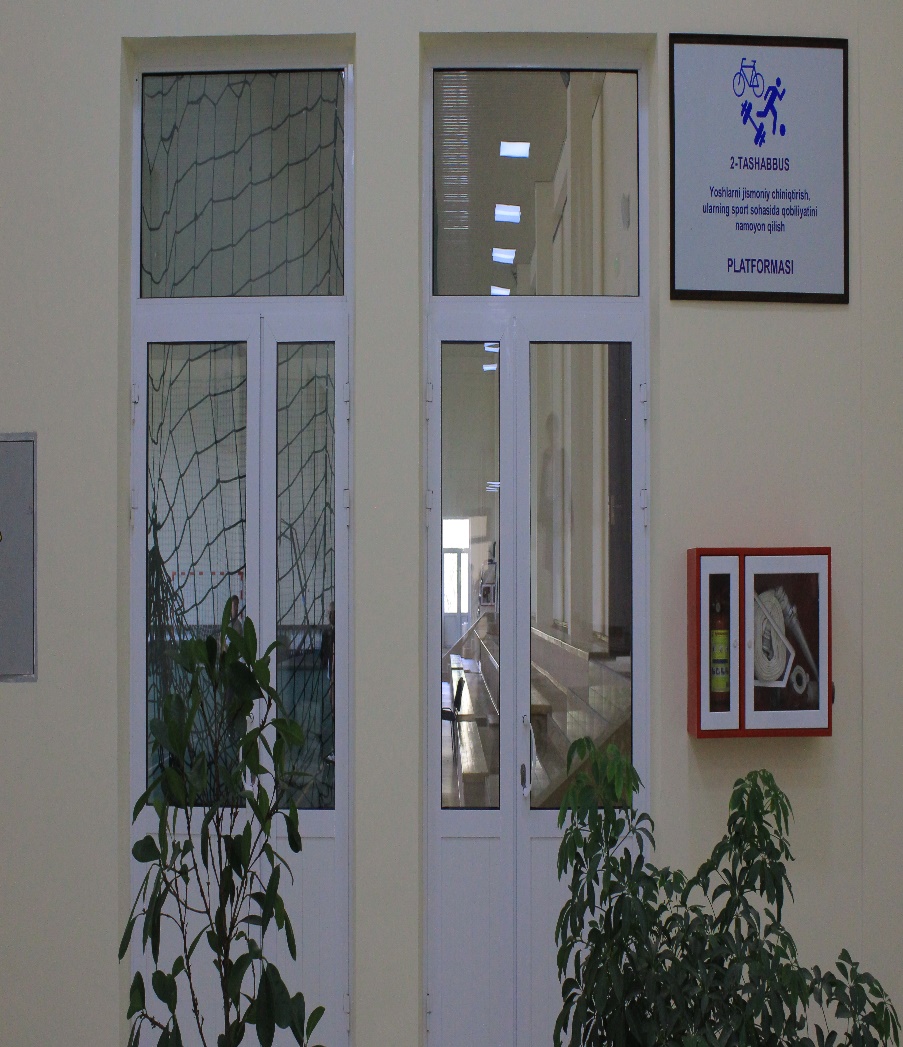 3-ТАШАББУС ПЛАТФОРМАСИ
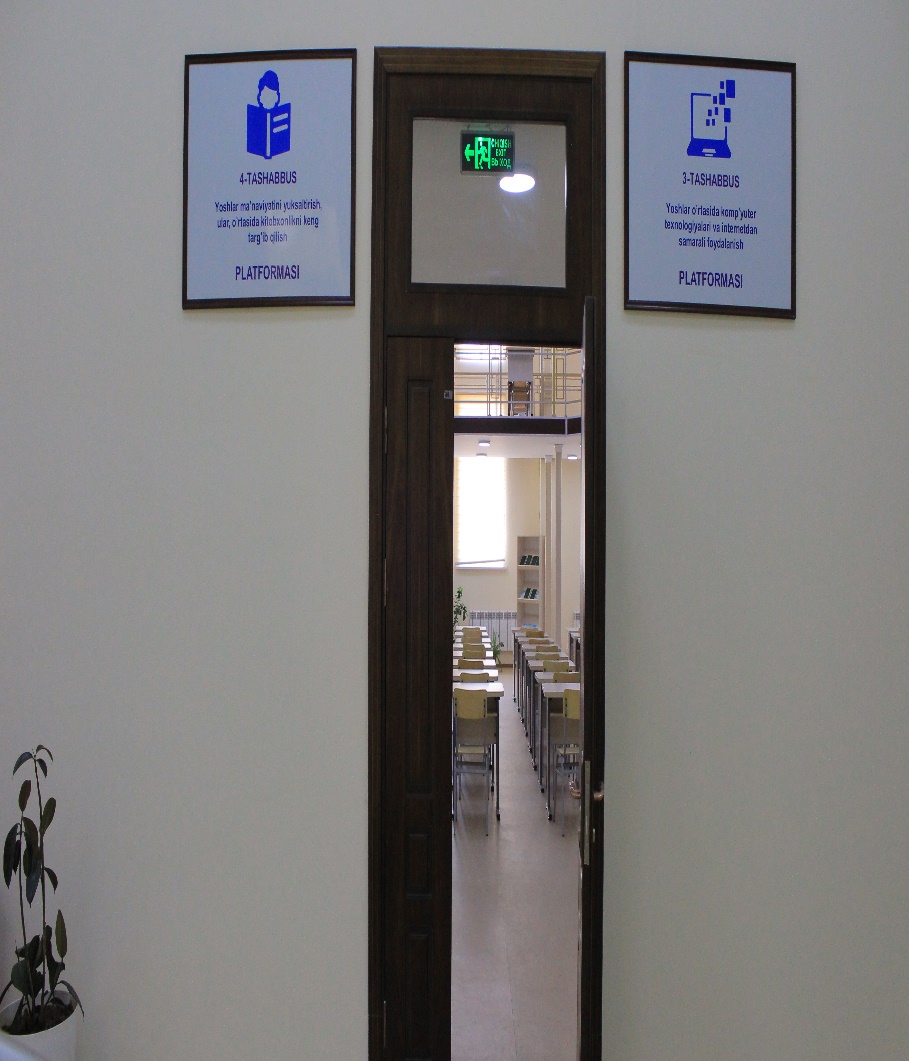 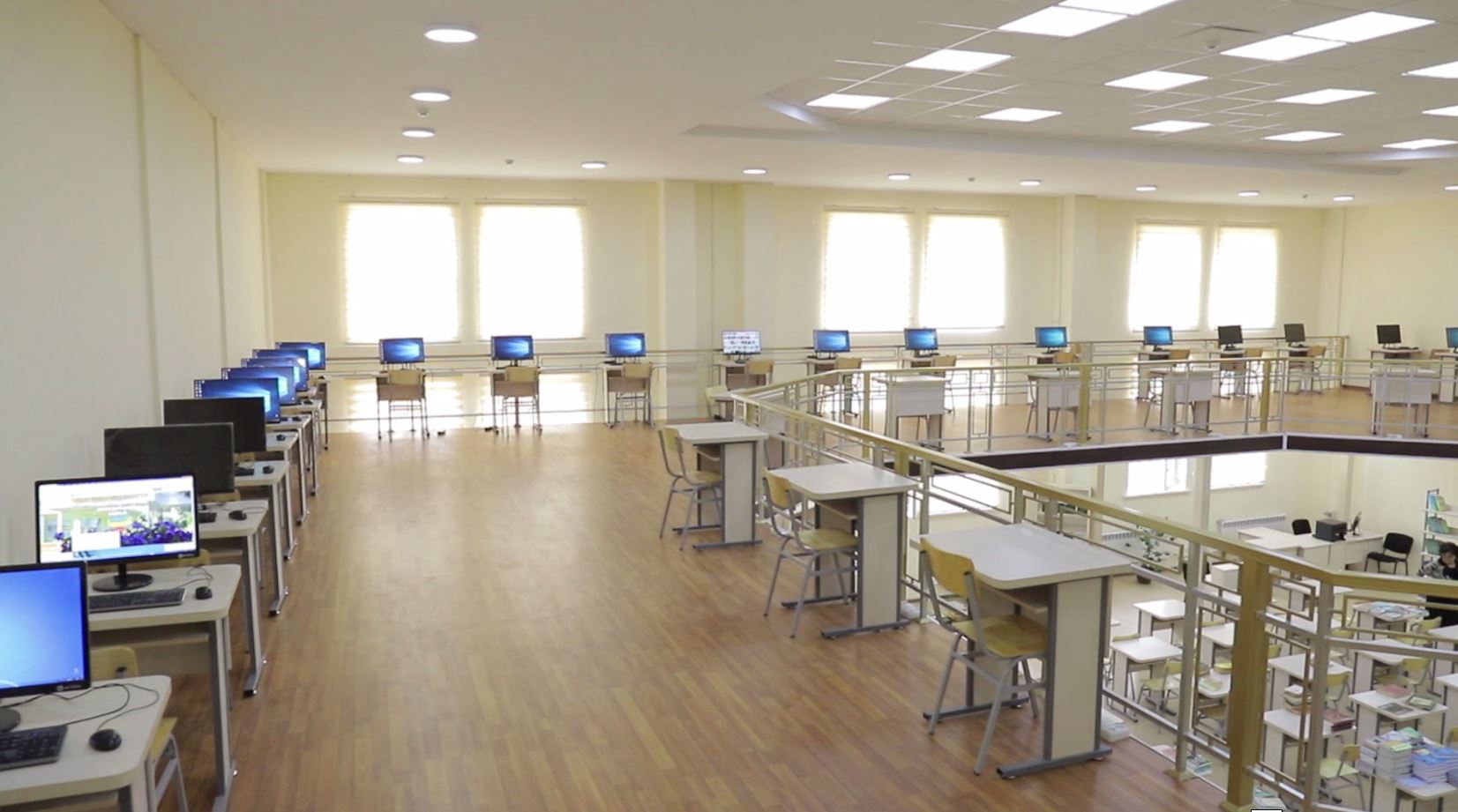 4-ТАШАББУС ПЛАТФОРМАСИ
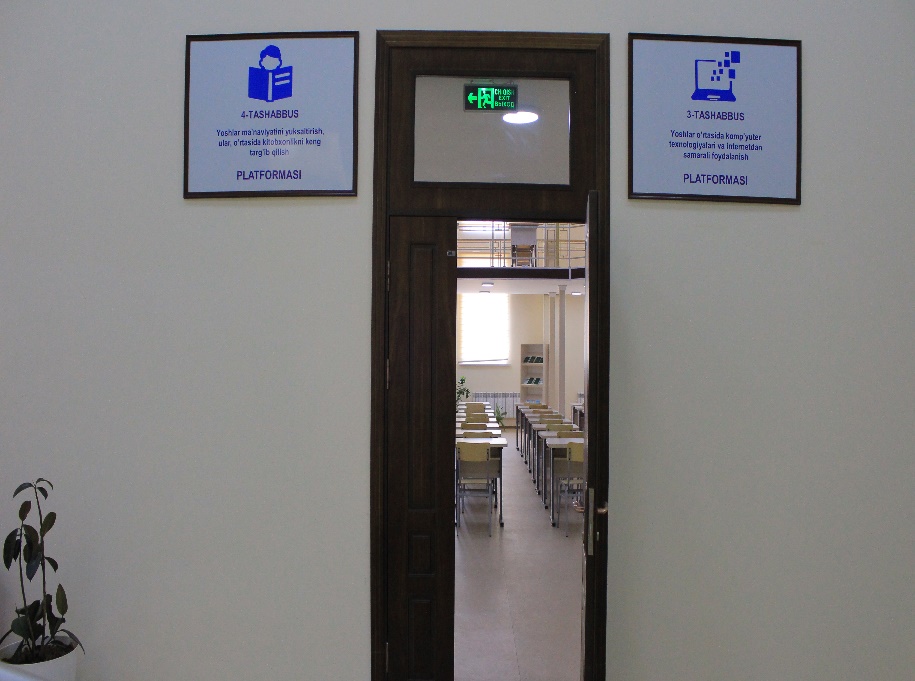 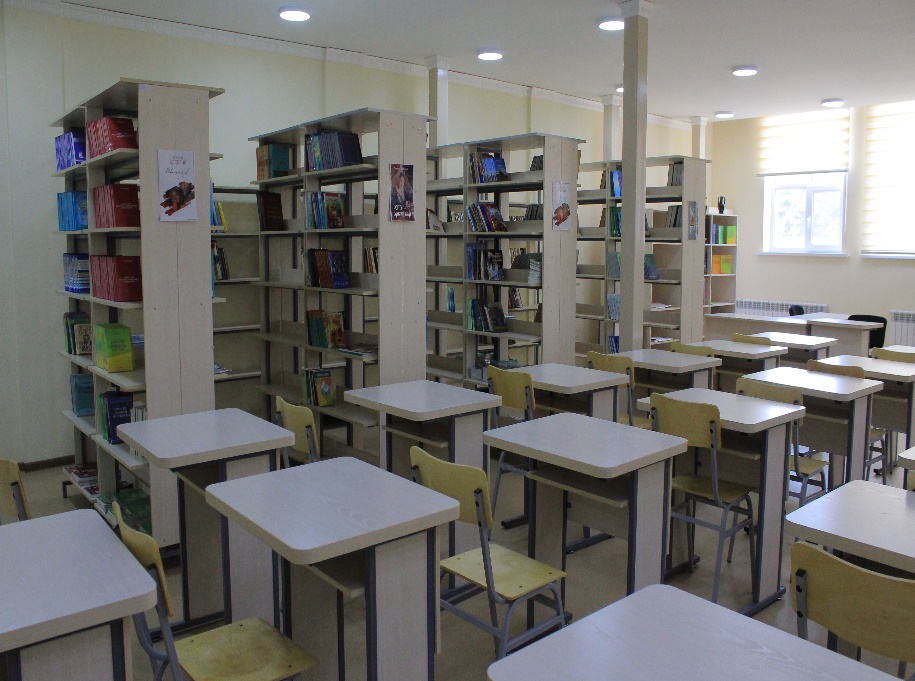 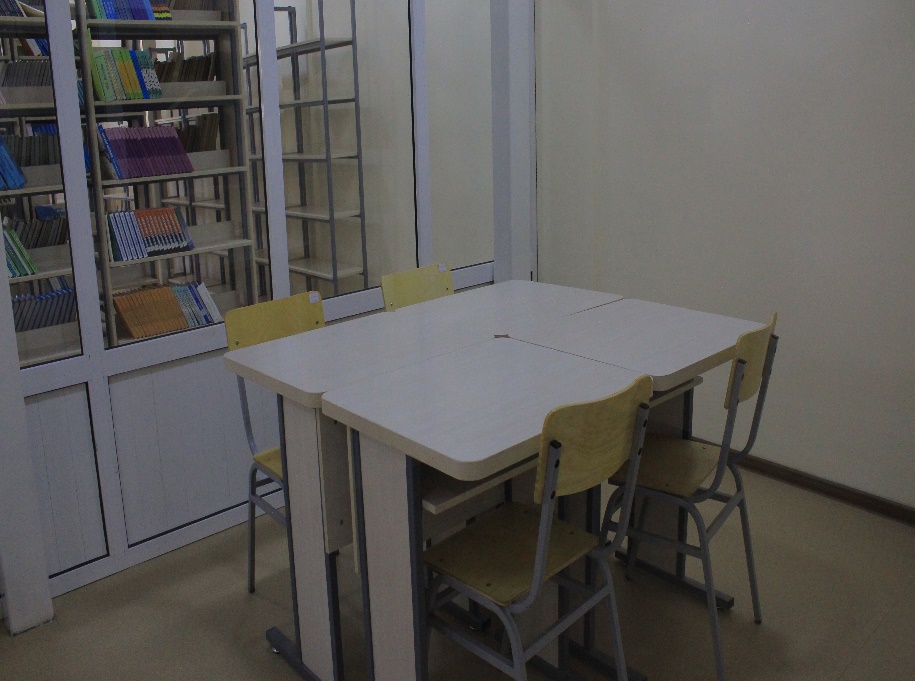 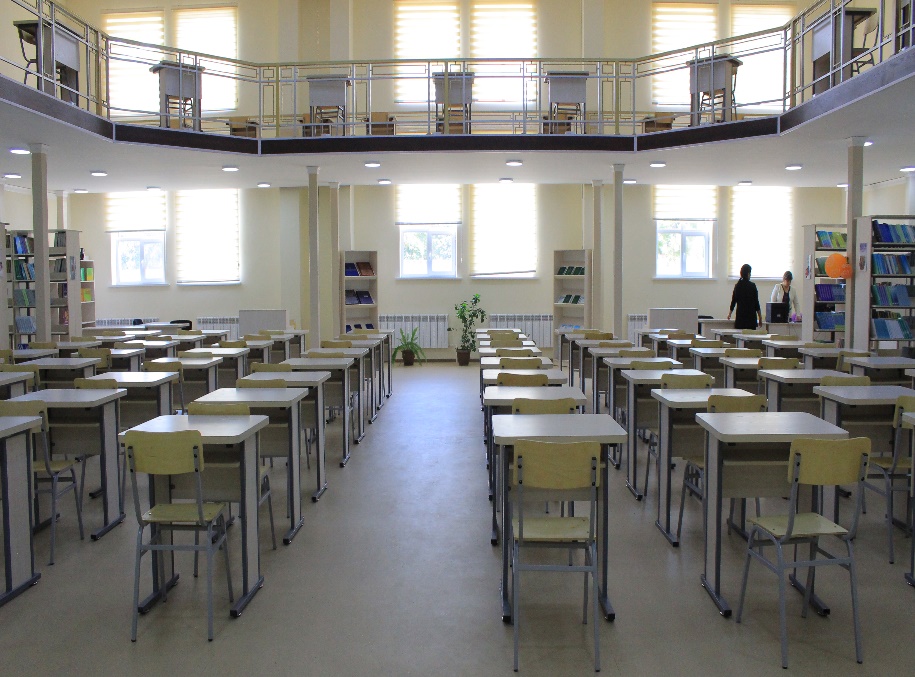 5-ТАШАББУС ПЛАТФОРМАСИ
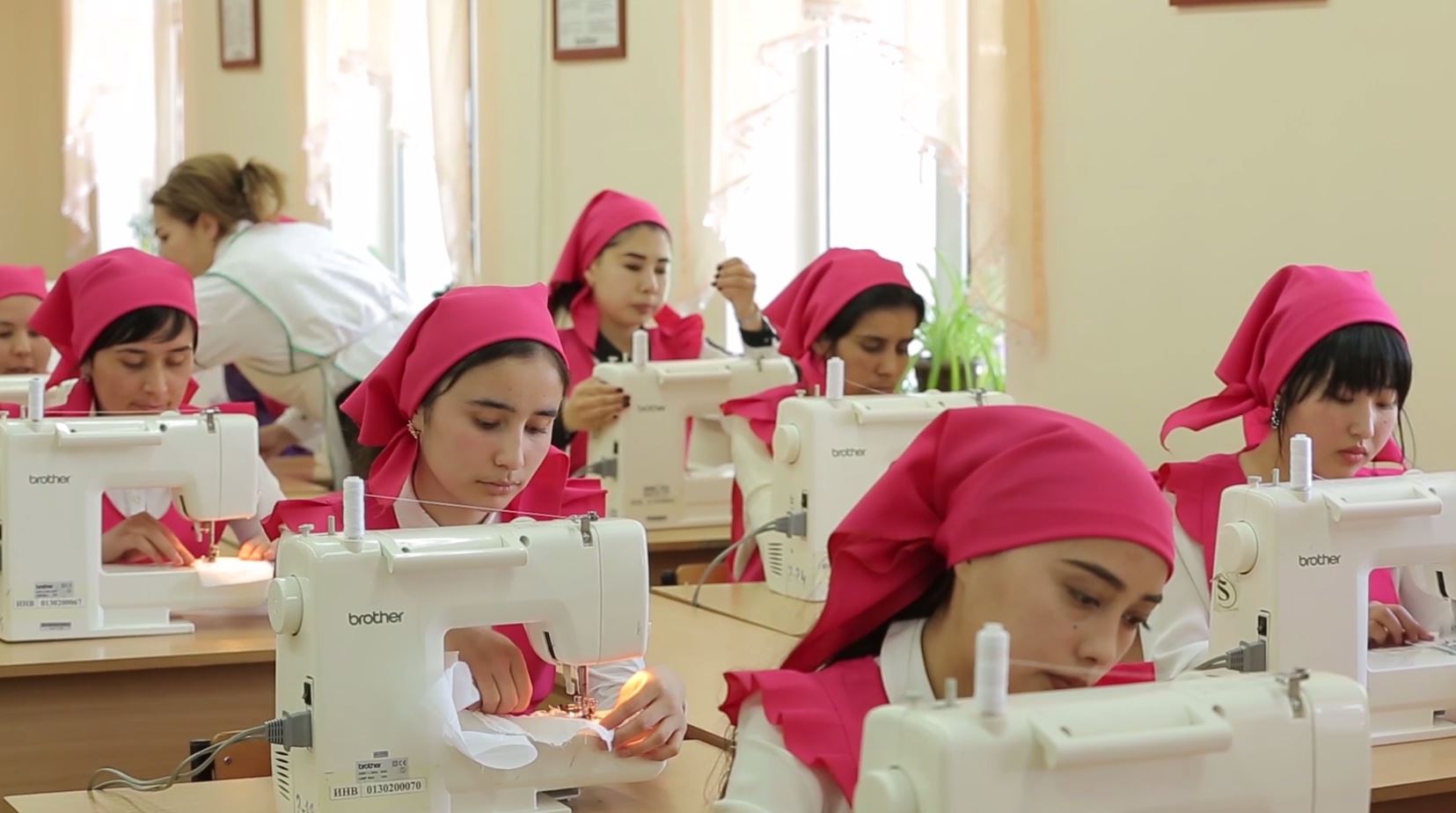